Jonas Kallestrup  ::  Paul Scherrer Institute
Emittance exchange options for injectors
I.FAST Workshop on Injectors for Storage Ring Based Light SourcesKarlsruhe, 7.-8. March 2024
Why emittance exchange?
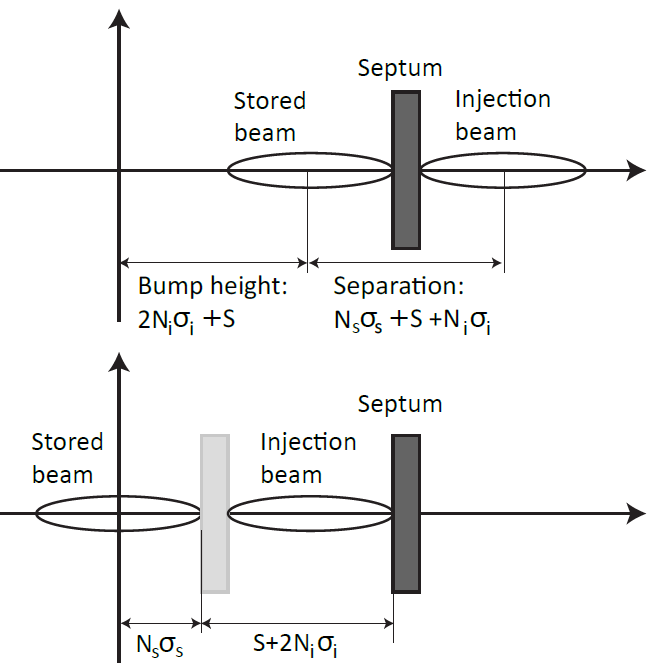 Page 2
Generalized emittance exchange
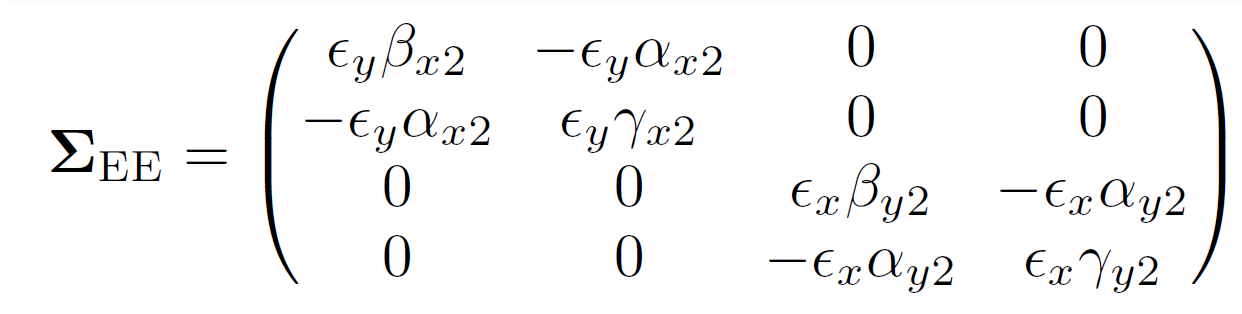 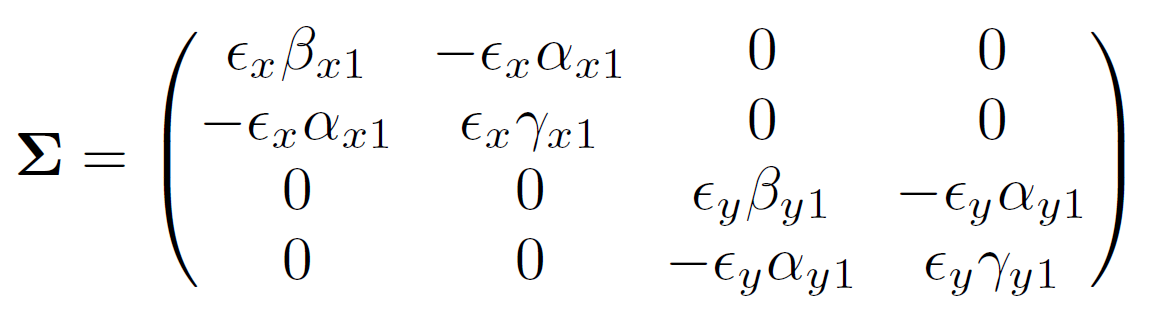 Page 3
Ways of doing emittance exchangeTransfer lines
Page 4
Emittance exchangetransfer line exchange
Clever arrangement of skew quadrupoles will exchange emittances
Maybe the oldest method: proposed in 1970!

Simple. Clean. Stable.

Must be kept dispersion-free to avoid vertical dispersion after exchange.
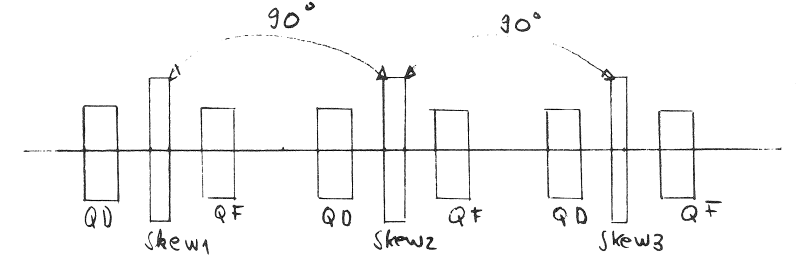 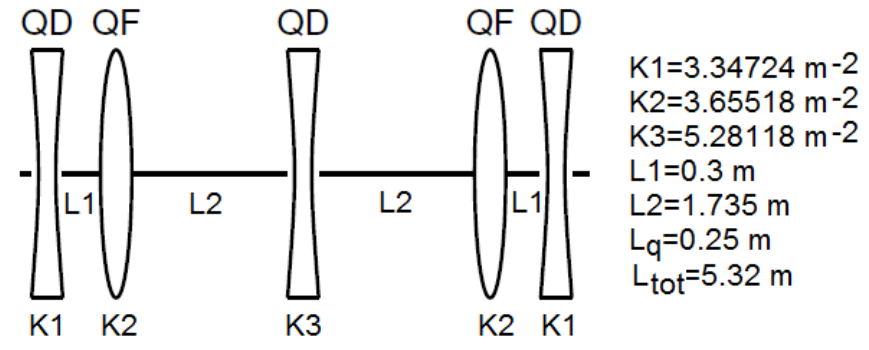 CERN proposal:3 skew quads + interleaved normal quads90° phase advance.
BESSY proposal: 5 skew quads
Page 5
Emittance exchangeAPS-U BTS transfer line exchange
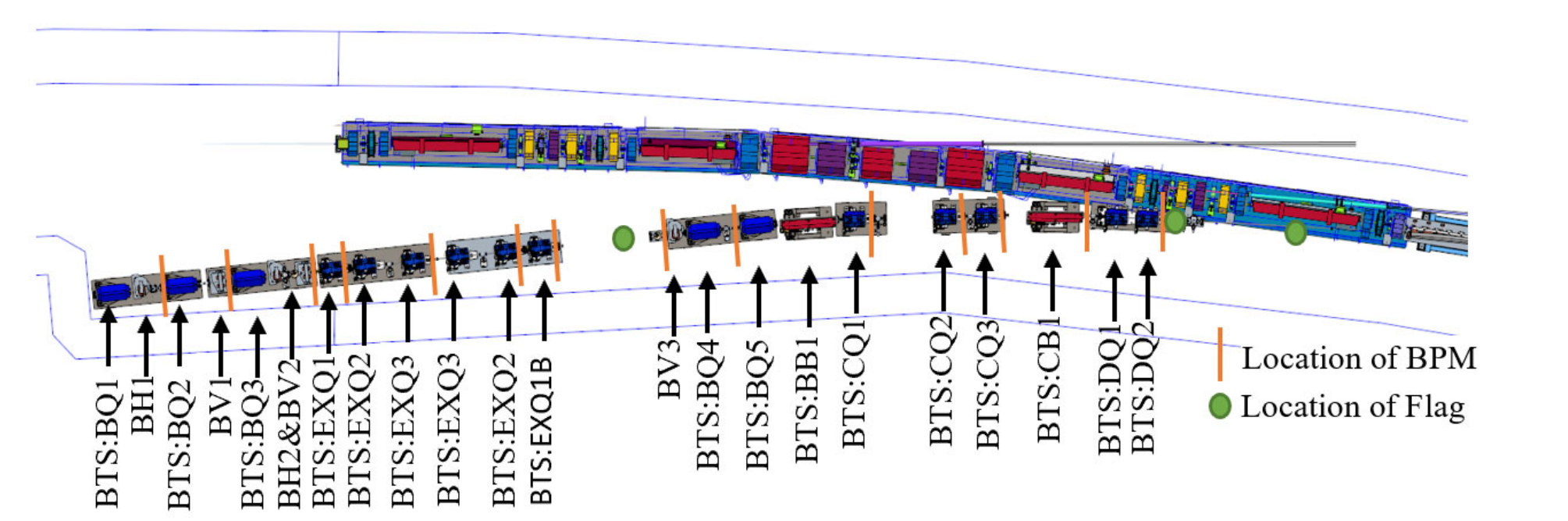 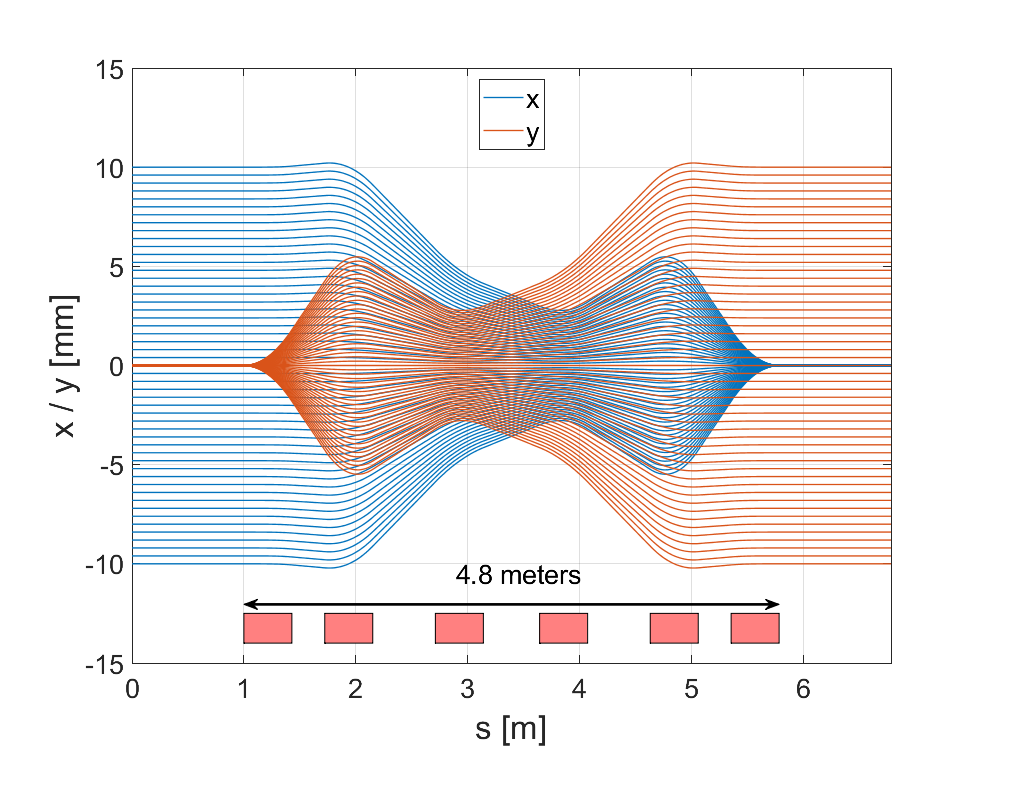 Thanks to Michael Borland for the lattice
Page 6
Ways of doing emittance exchangeResonances in boosters
Page 7
Emittance exchange using resonancesTerminology
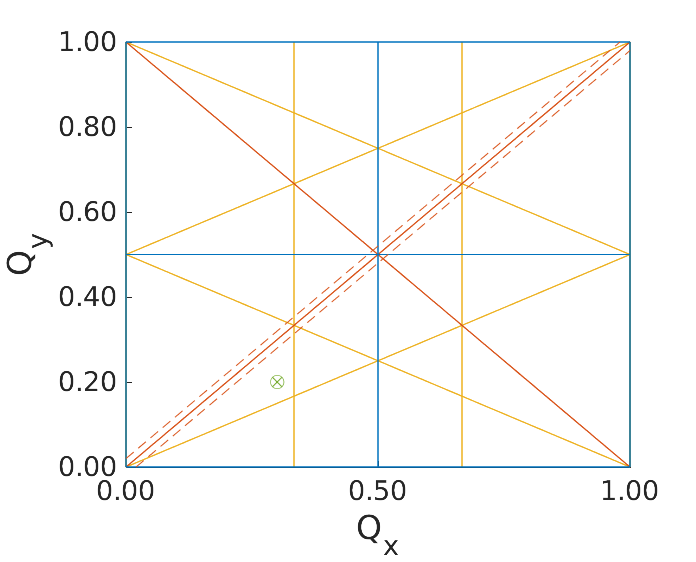 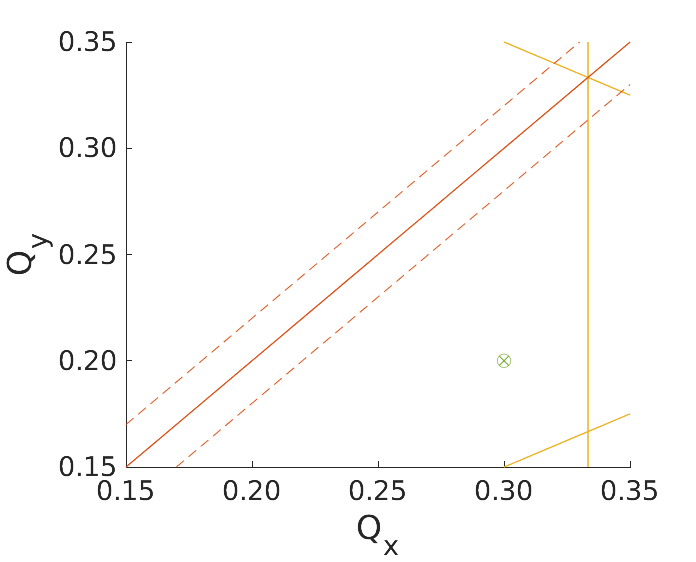 Page 8
Emittance oscillations due to linear difference resonance
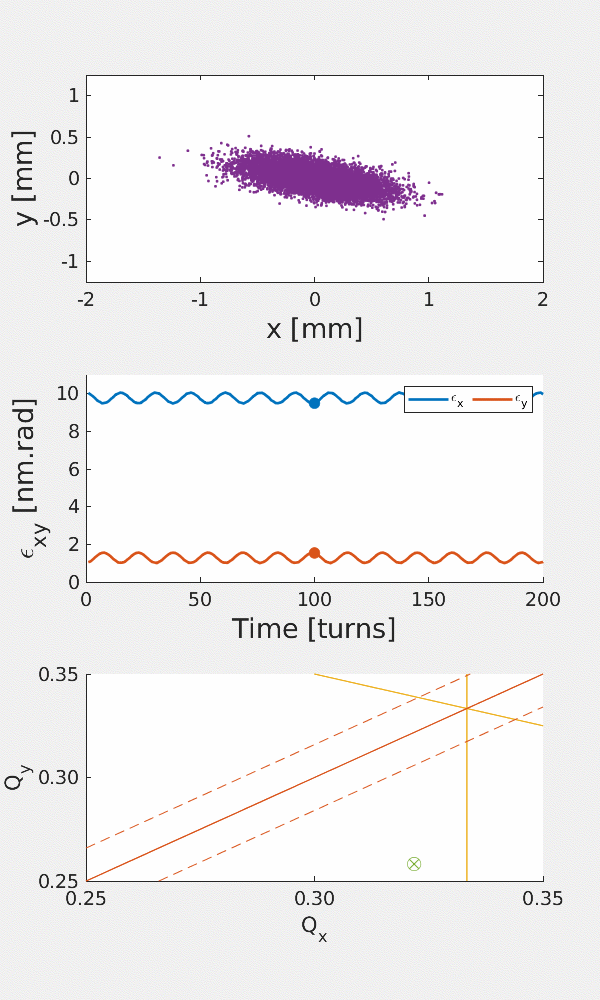 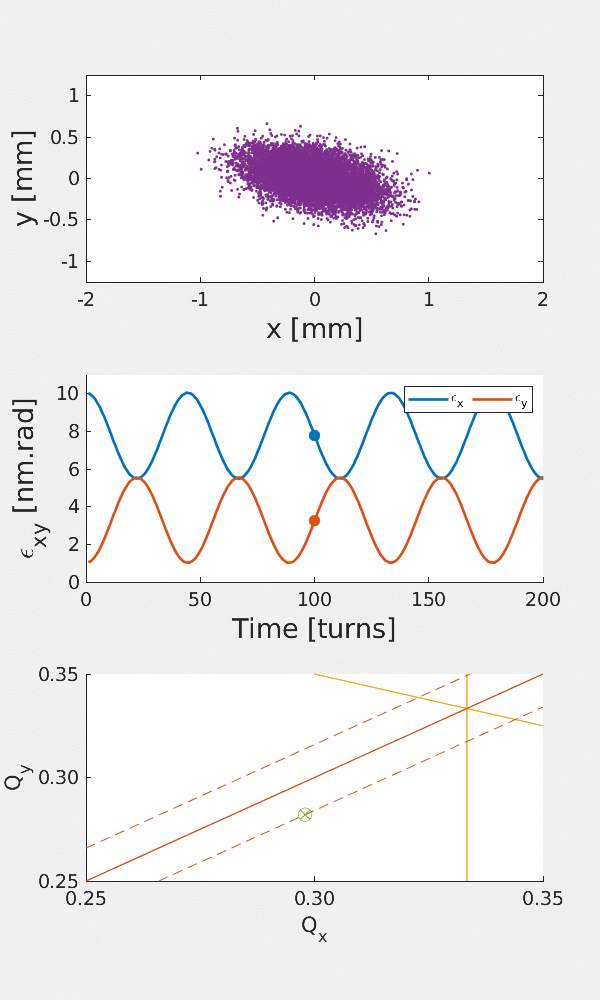 No damping!
Page 9
Emittance oscillations due to linear difference resonance
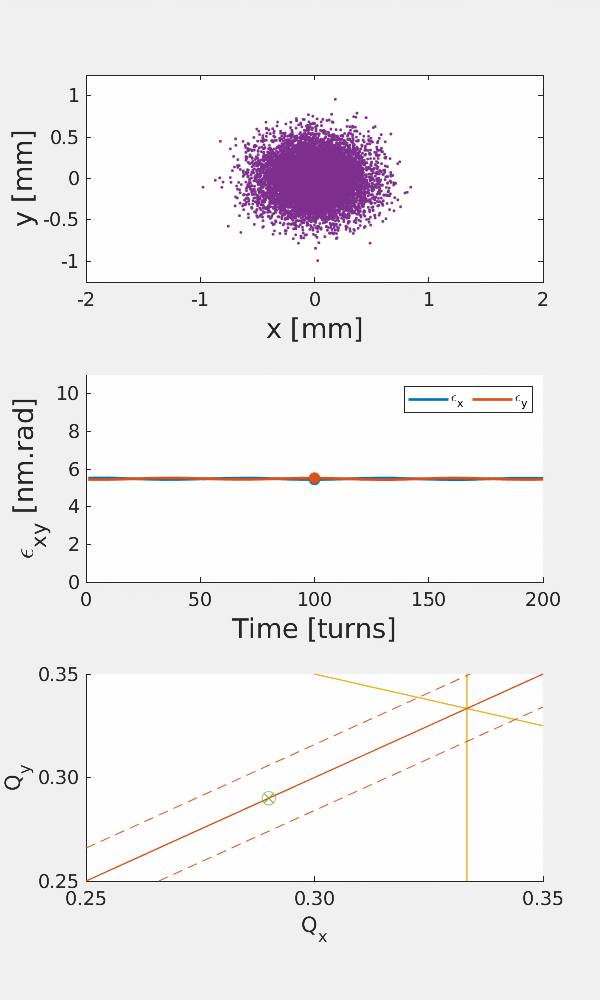 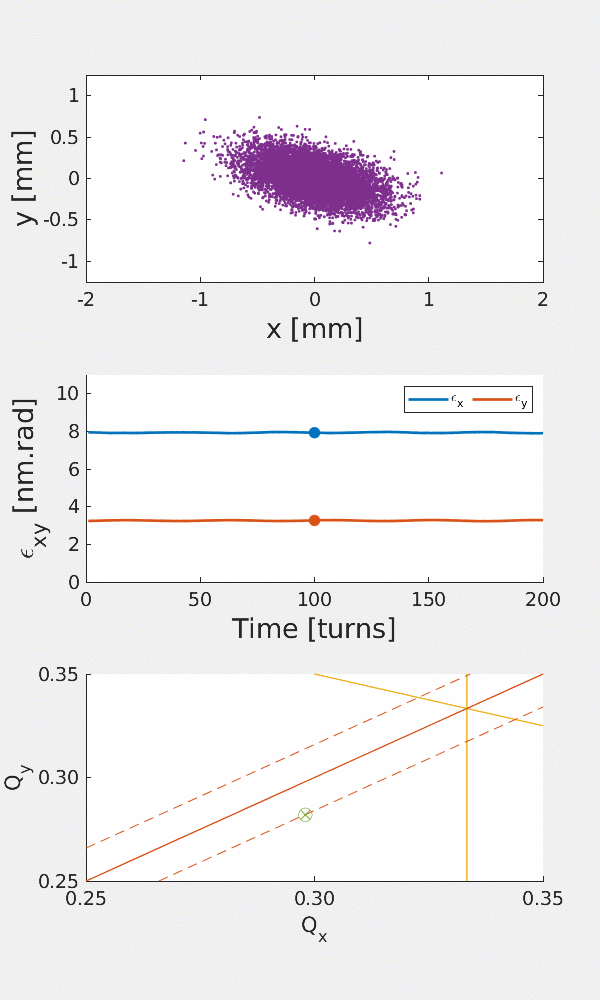 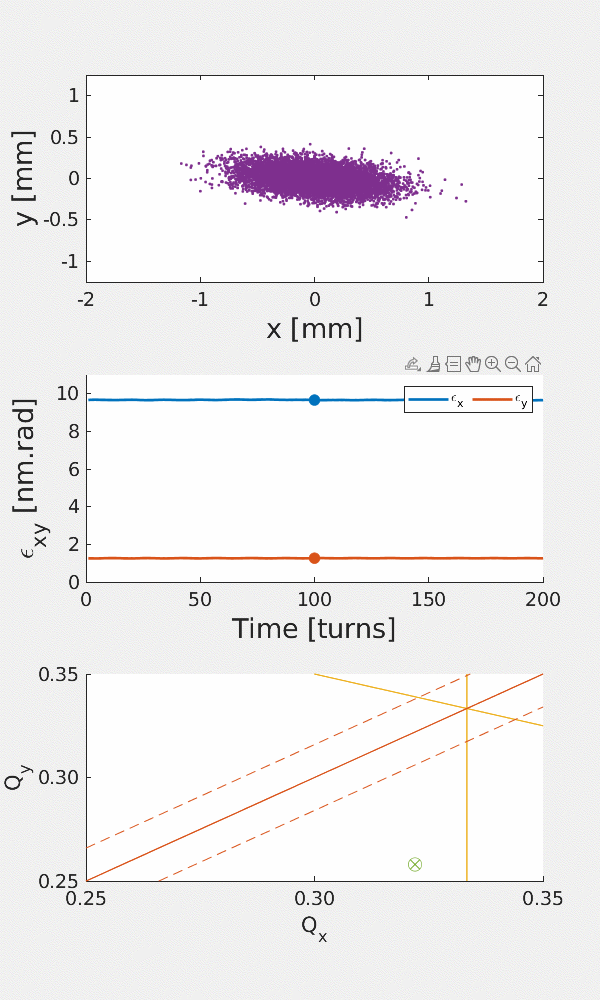 Page 10
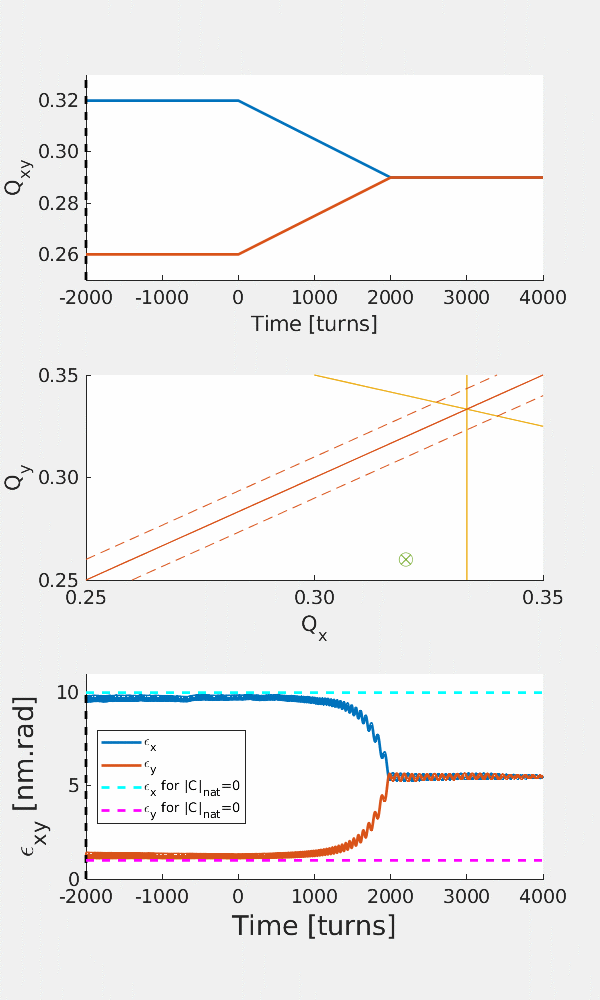 Emittance sharingthe easy choice
Page 11
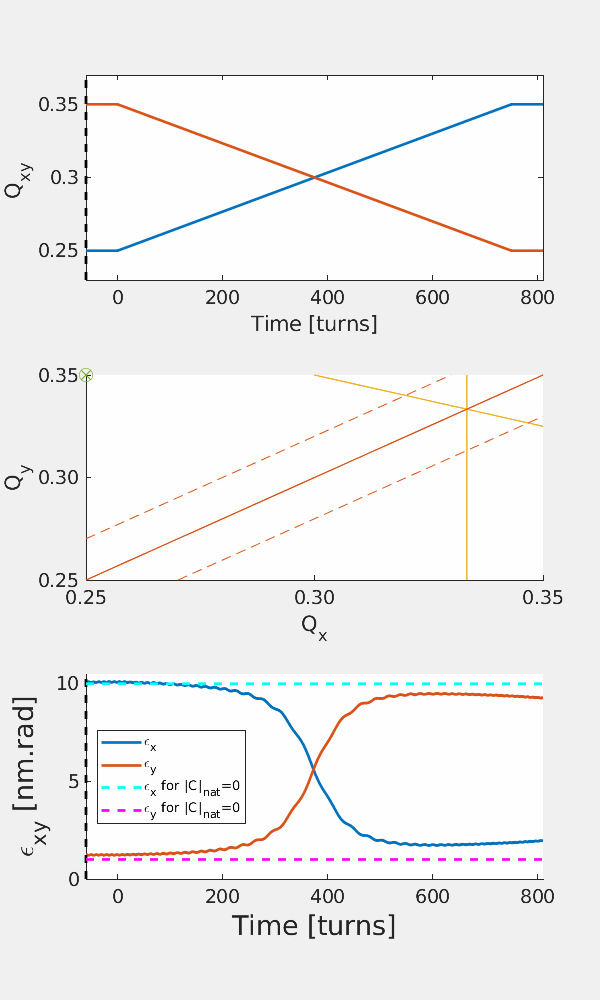 Emittance exchangecoupling resonance crossing
Page 12
Emittance exchangeSLS booster coupling resonance crossing
Preparations for resonance crossing: investigate the state of the SLS booster
Measure tunes along ramp
Coupling coefficient measured by closest tune approach by scanning QF family current

Resonance crossing possible by decreasing QF-family current before extraction
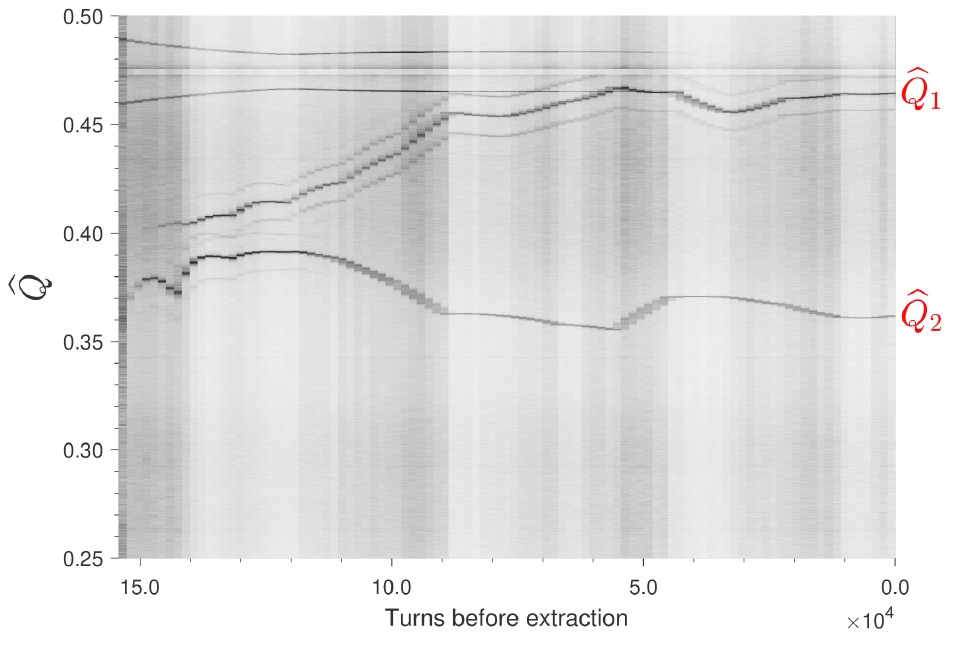 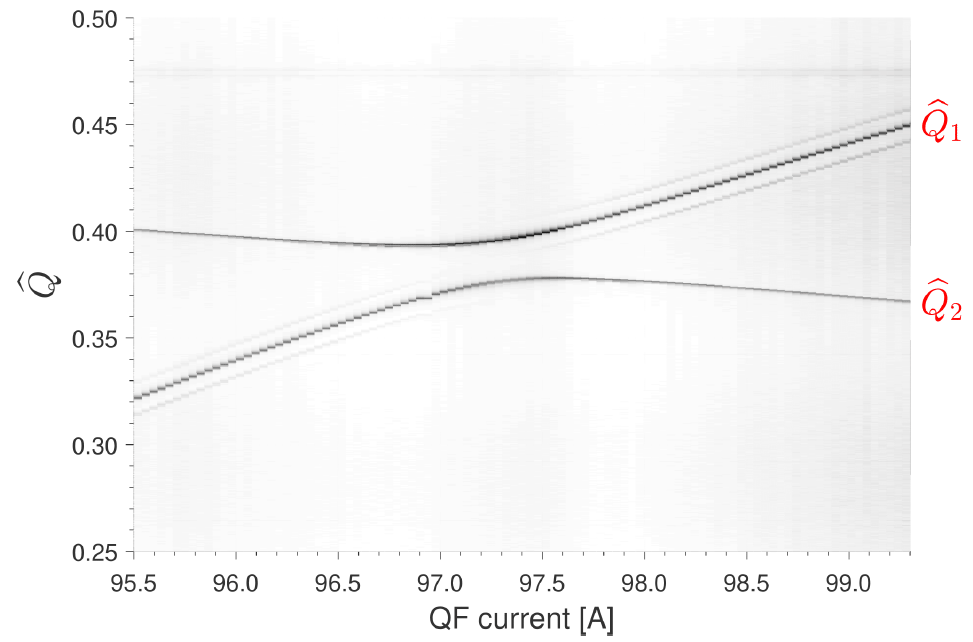 Page 13
Page 13
Emittance exchangeSLS booster coupling resonance crossing
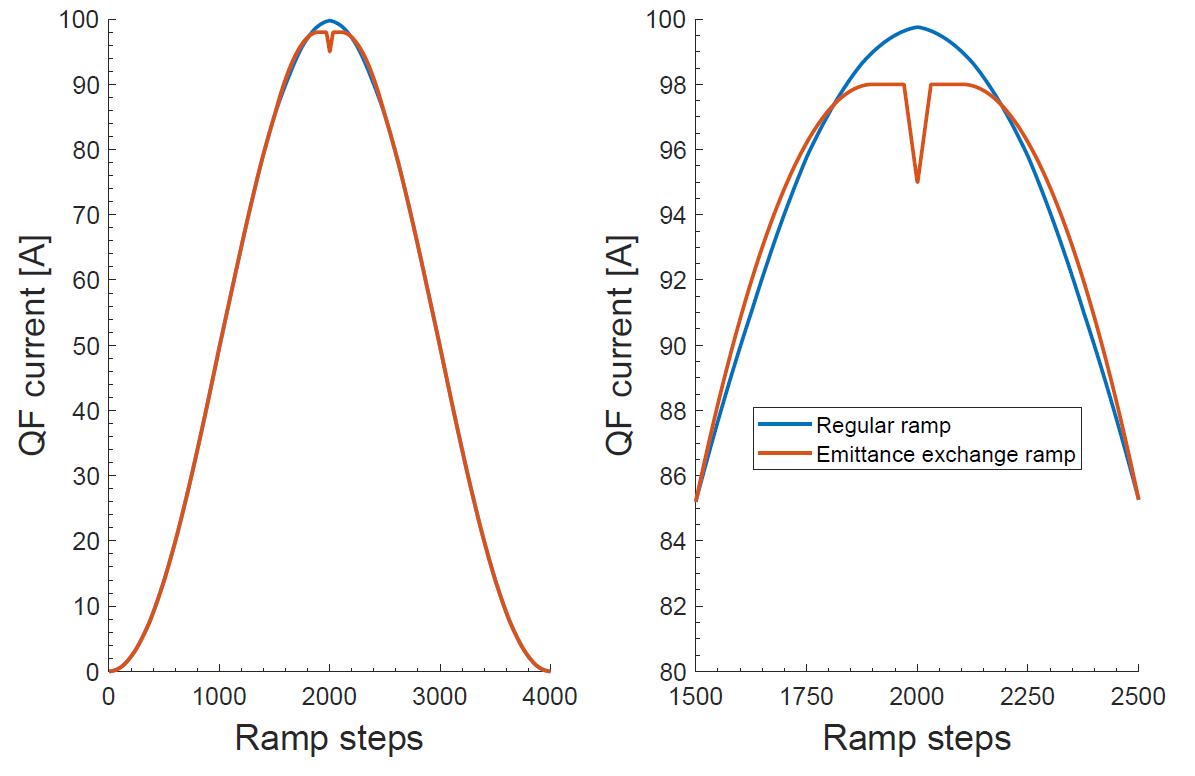 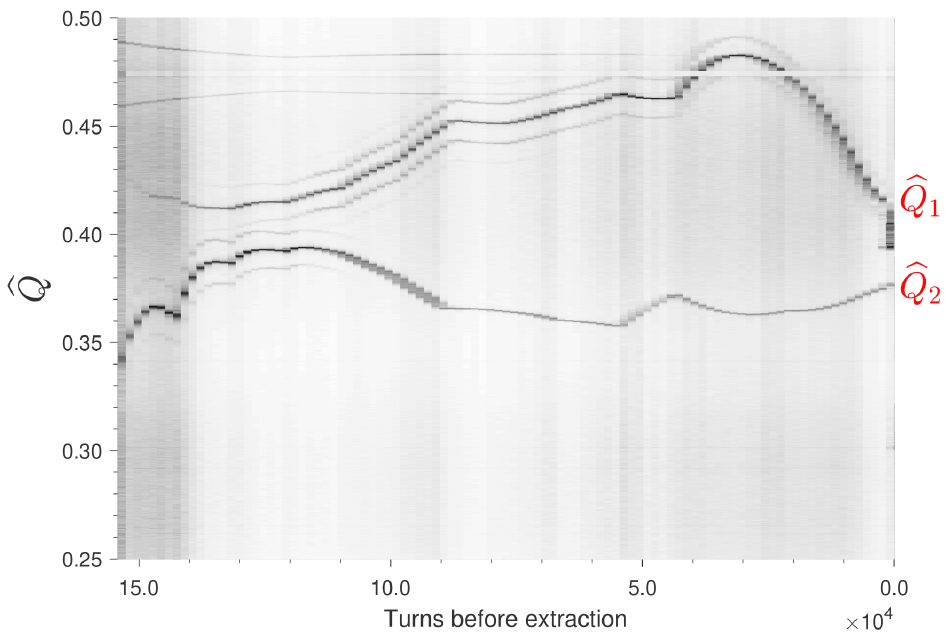 Page 14
Page 14
Emittance exchangeSLS booster coupling resonance crossing
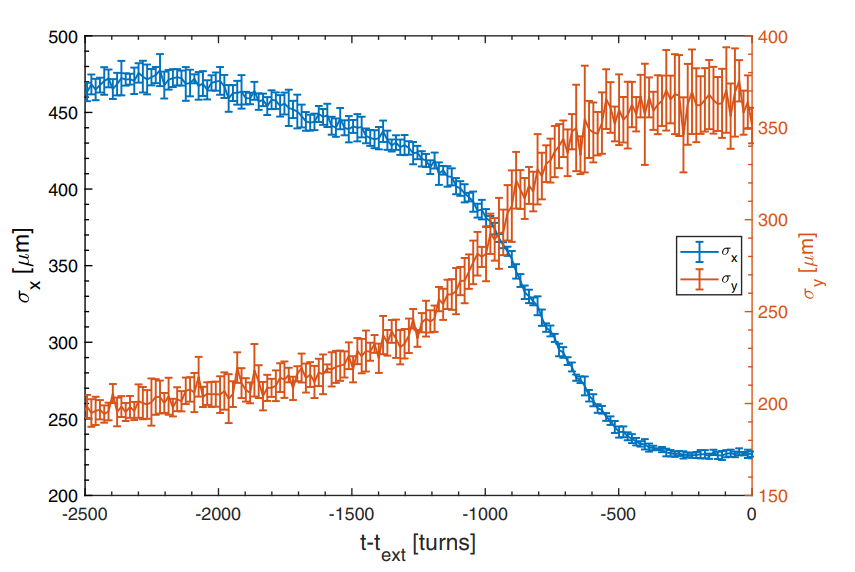 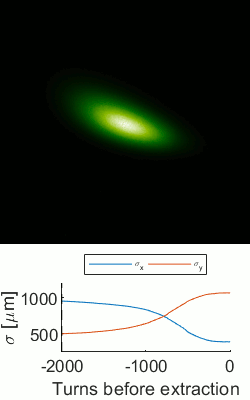 Page 15
Emittance exchangeResonance crossing elsewhere
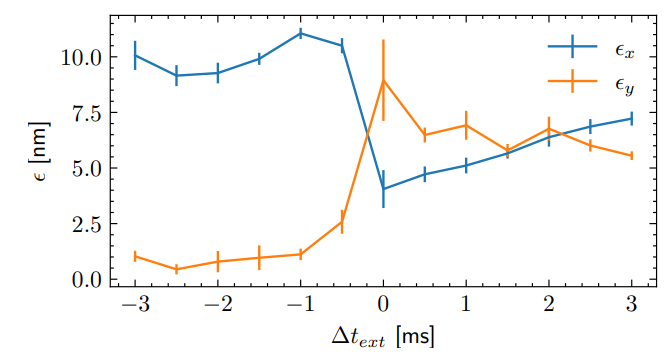 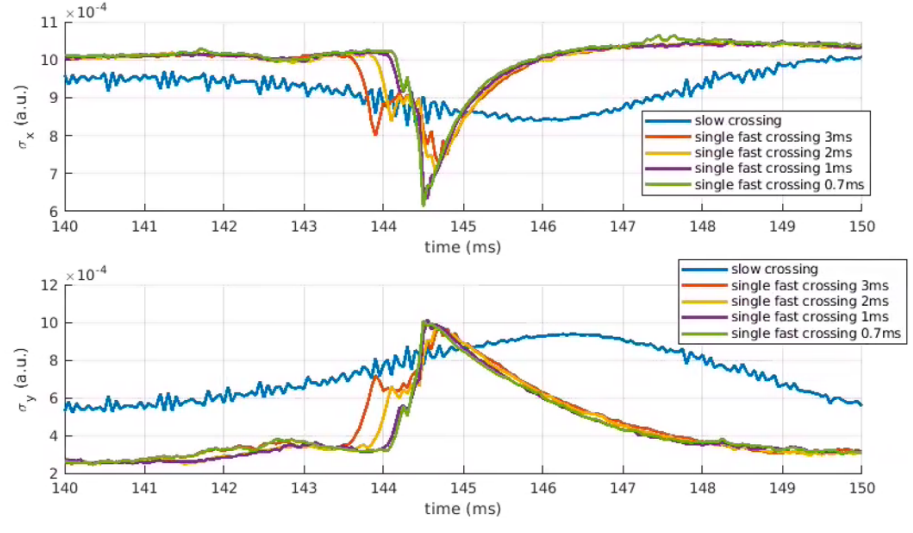 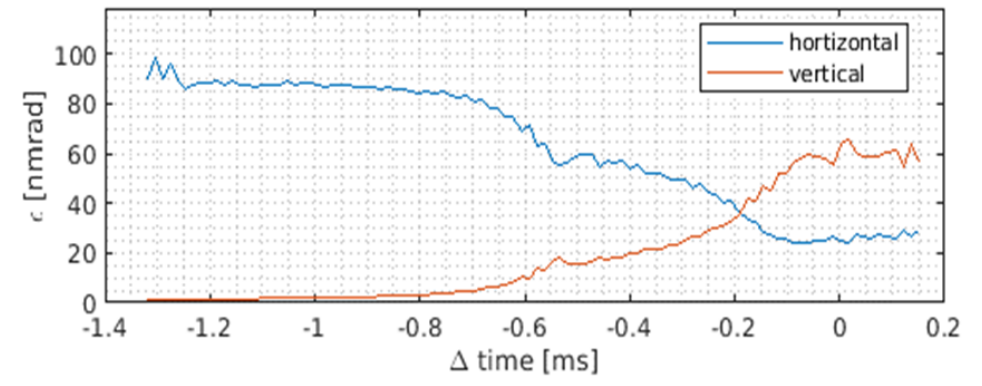 Page 16
Emittance exchangeSLS booster coupling resonance crossing
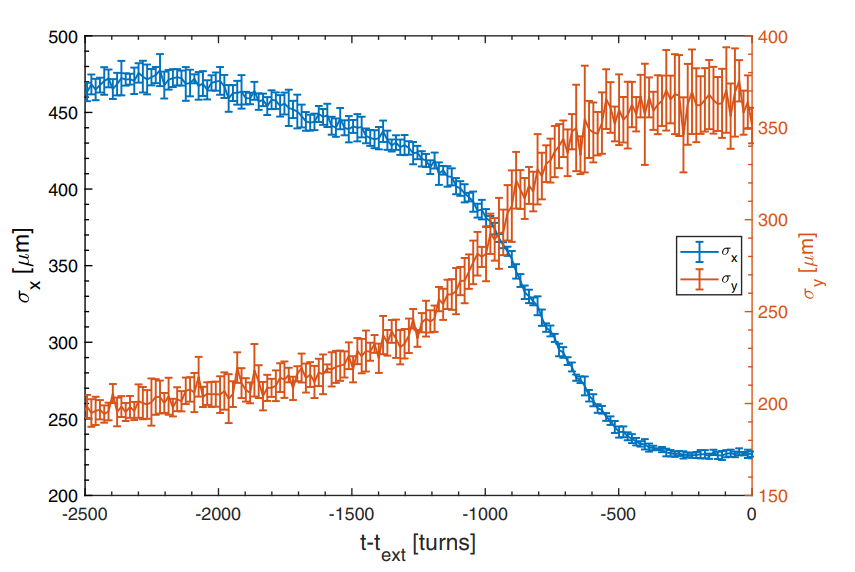 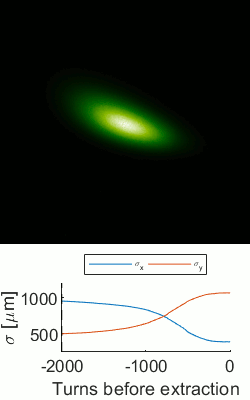 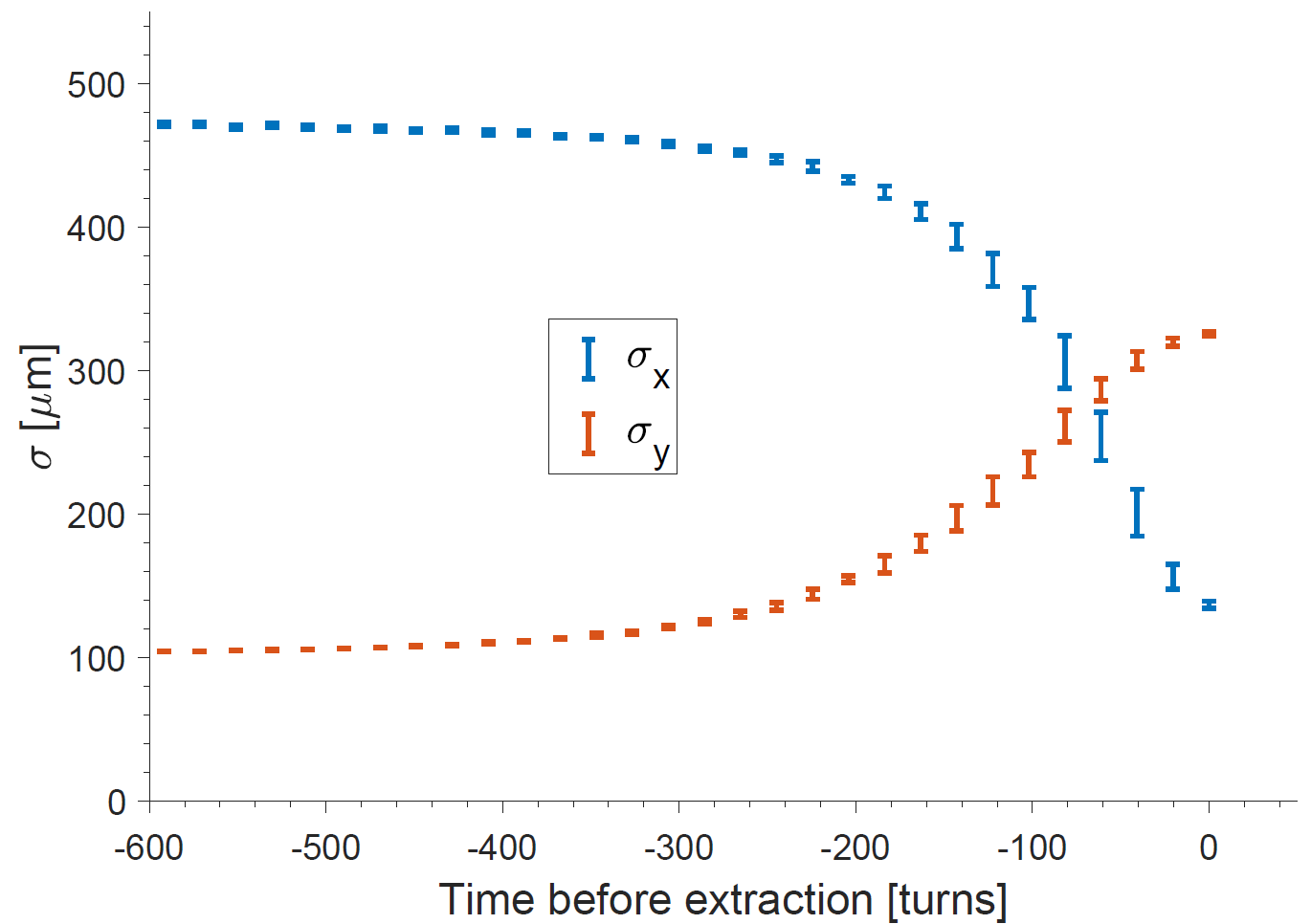 Page 17
Emittance exchangeSLS booster coupling resonance crossing
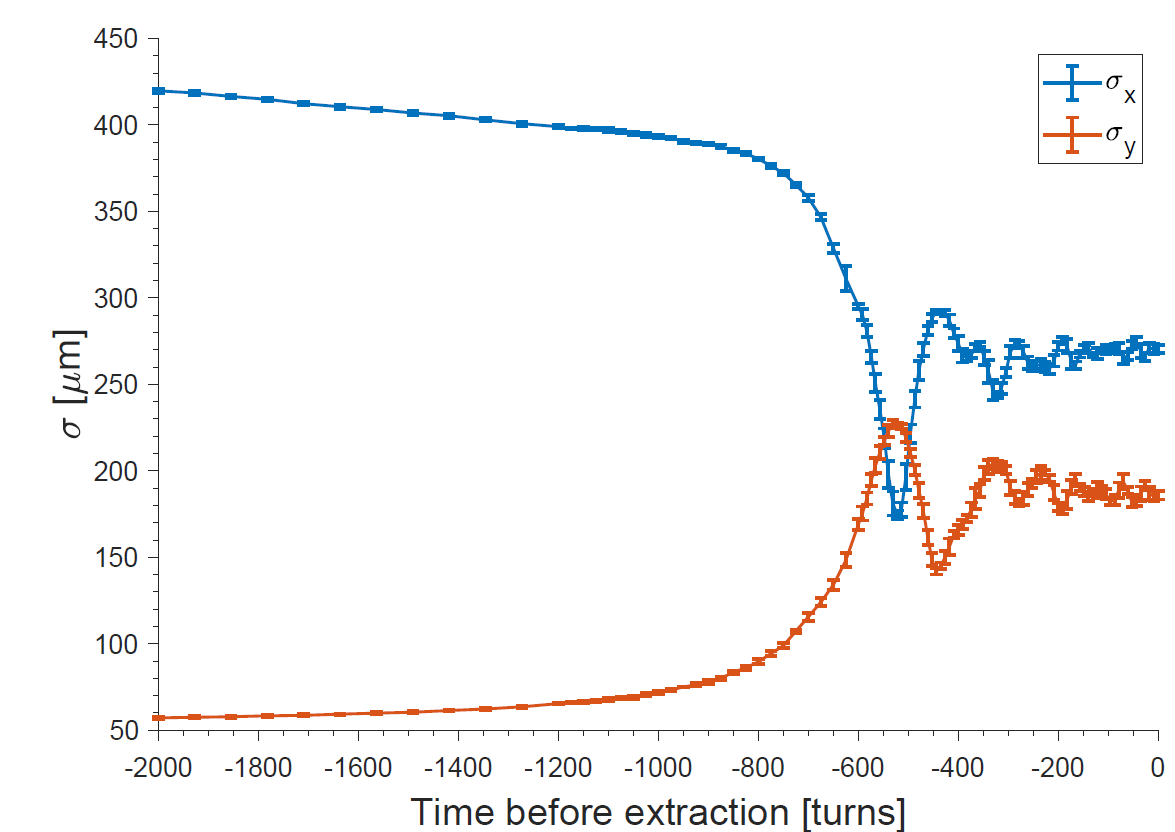 Page 18
Ways of doing emittance exchangeResonances in boosters+ induced coupling
Page 19
Emittance exchangepulsed skew quadrupole
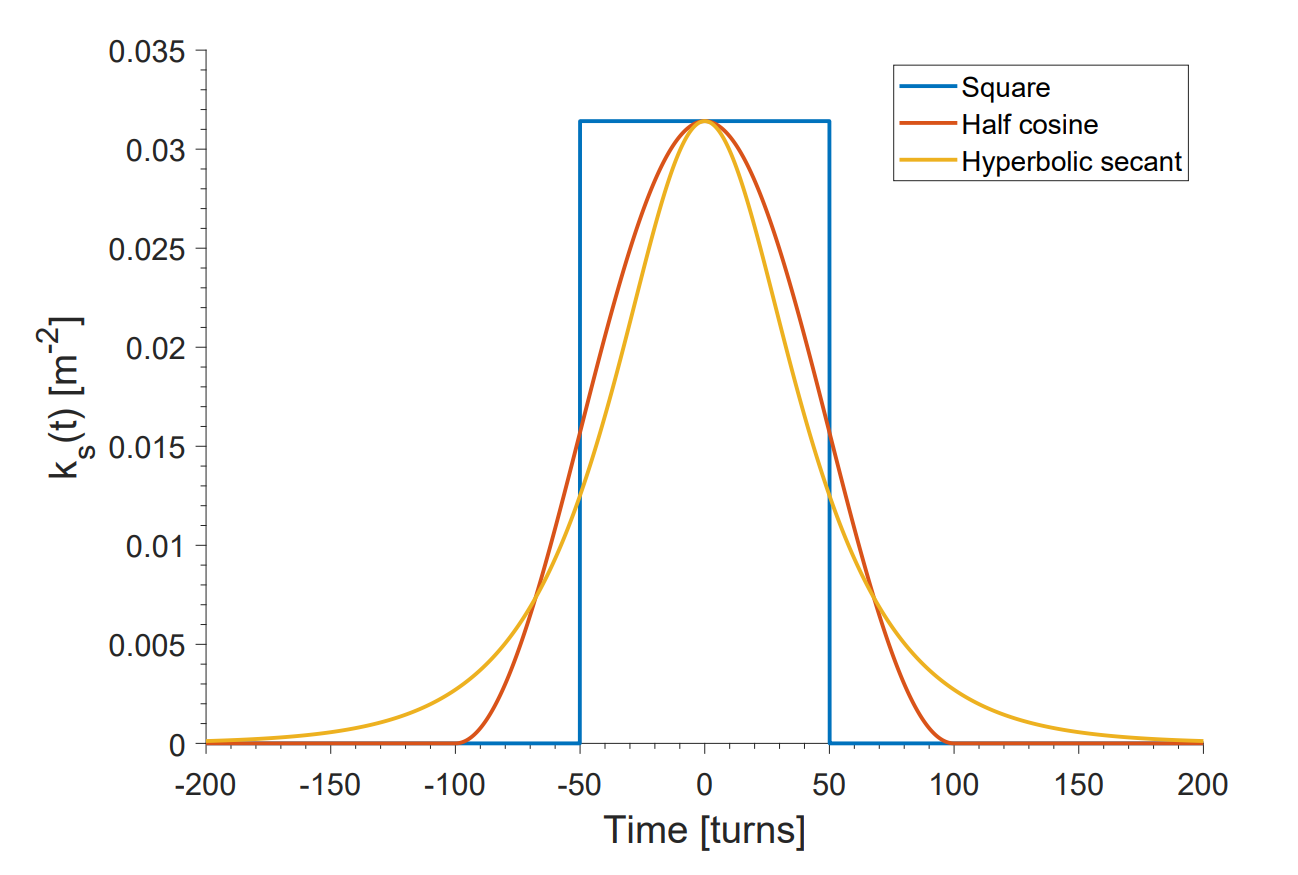 Page 20
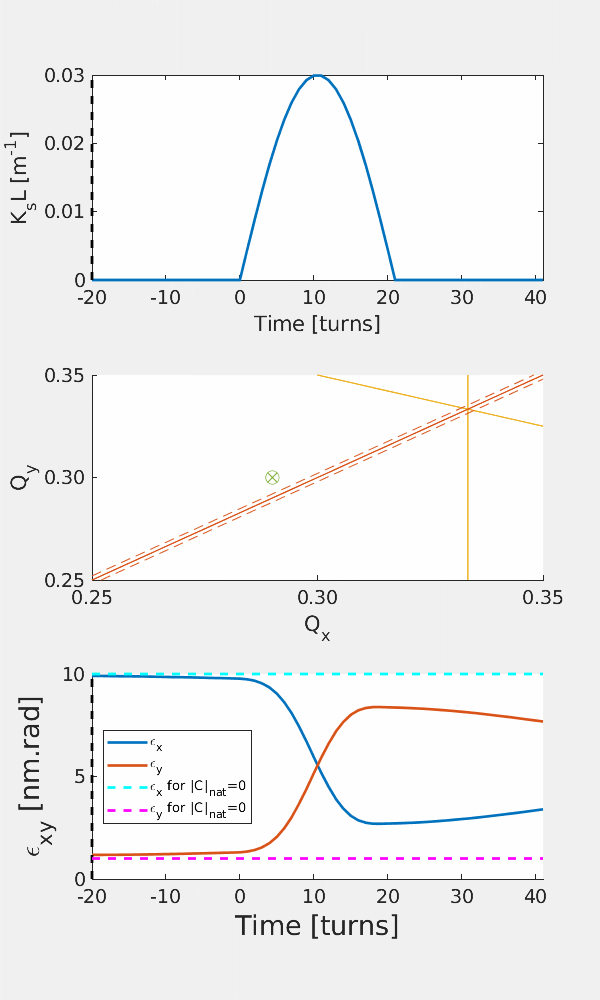 Emittance exchangepulsed skew quadrupole
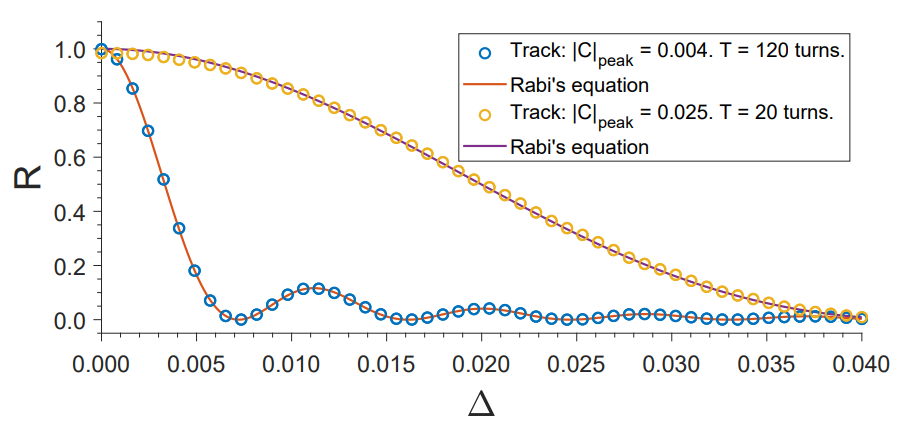 Page 21
Emittance exchangepulsed semi-skew quadrupole
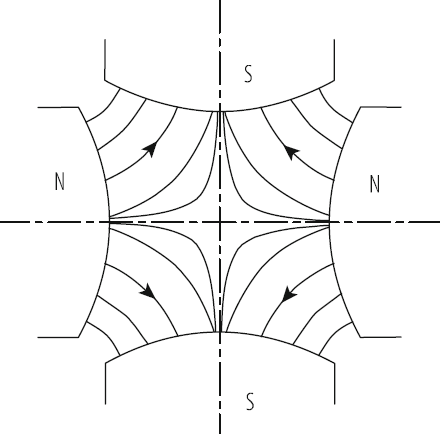 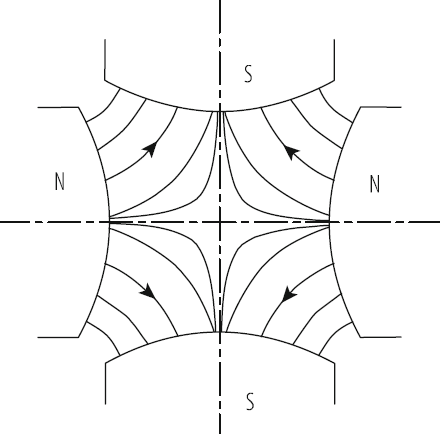 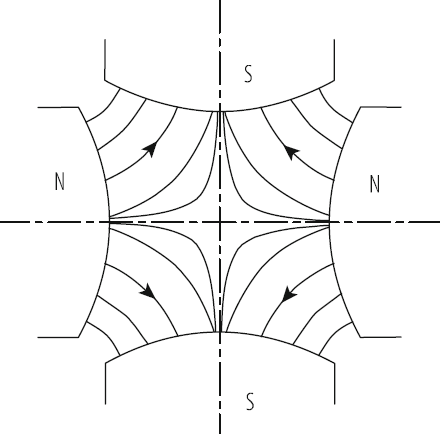 +
=
Normal quadrupole
Skew-quadrupole45° rotation
Semi-skew-quadrupole22.5° rotation
Page 22
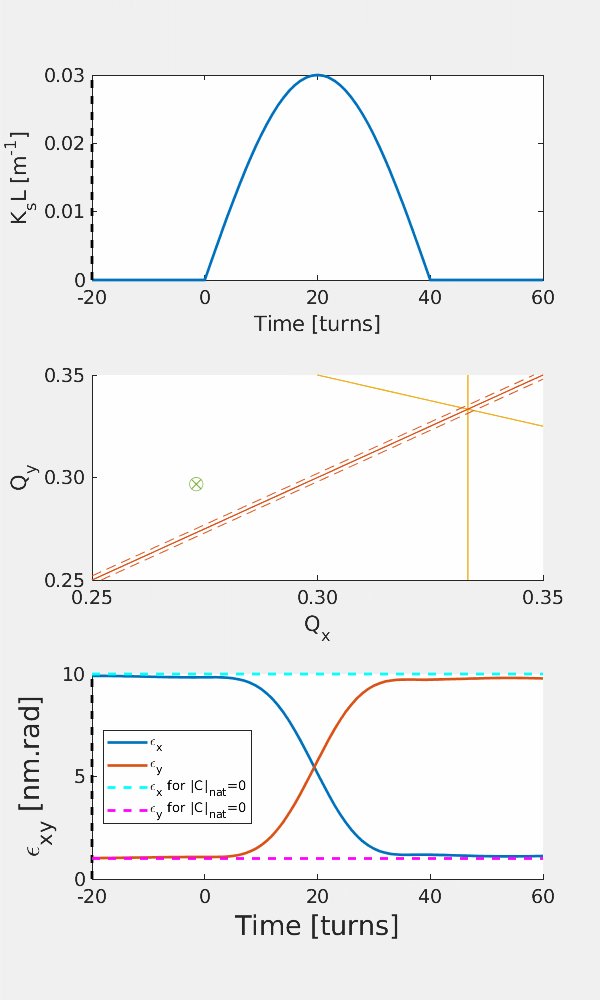 Emittance exchangepulsed semi-skew quadrupole
Page 23
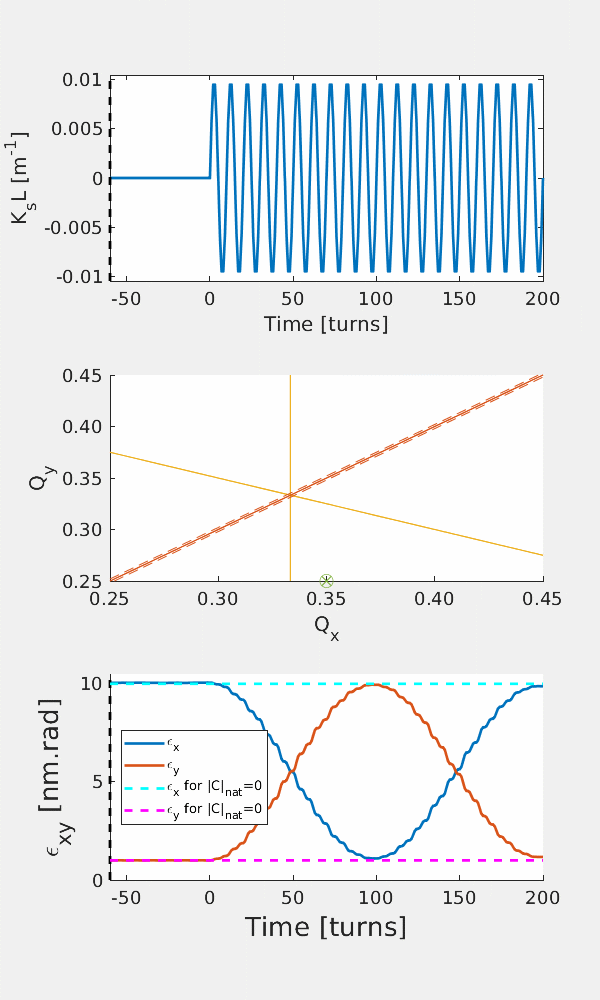 Emittance exchangeAC skew quadrupole
Page 24
Conclusions
Page 25
Thank you for your attention!
Page 26
Emittance exchangeAPS-U transfer line
Projected emittances tracked through APS-U transfer line with emittance exchange after skew quadrupoles 1-6.
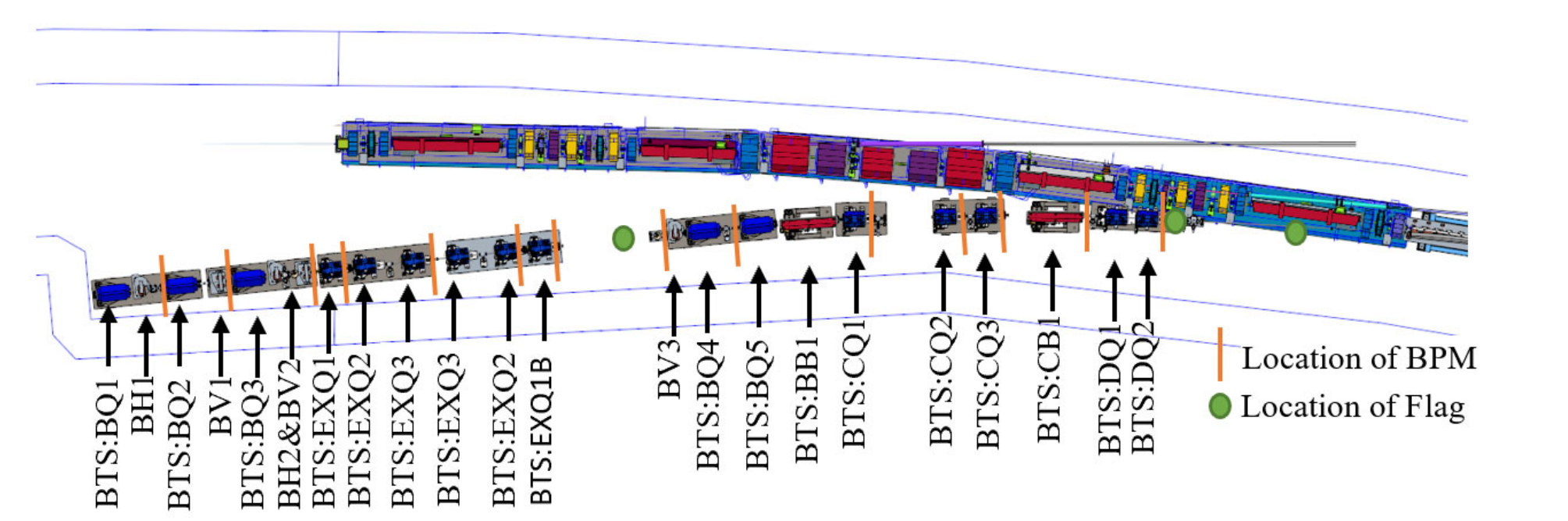 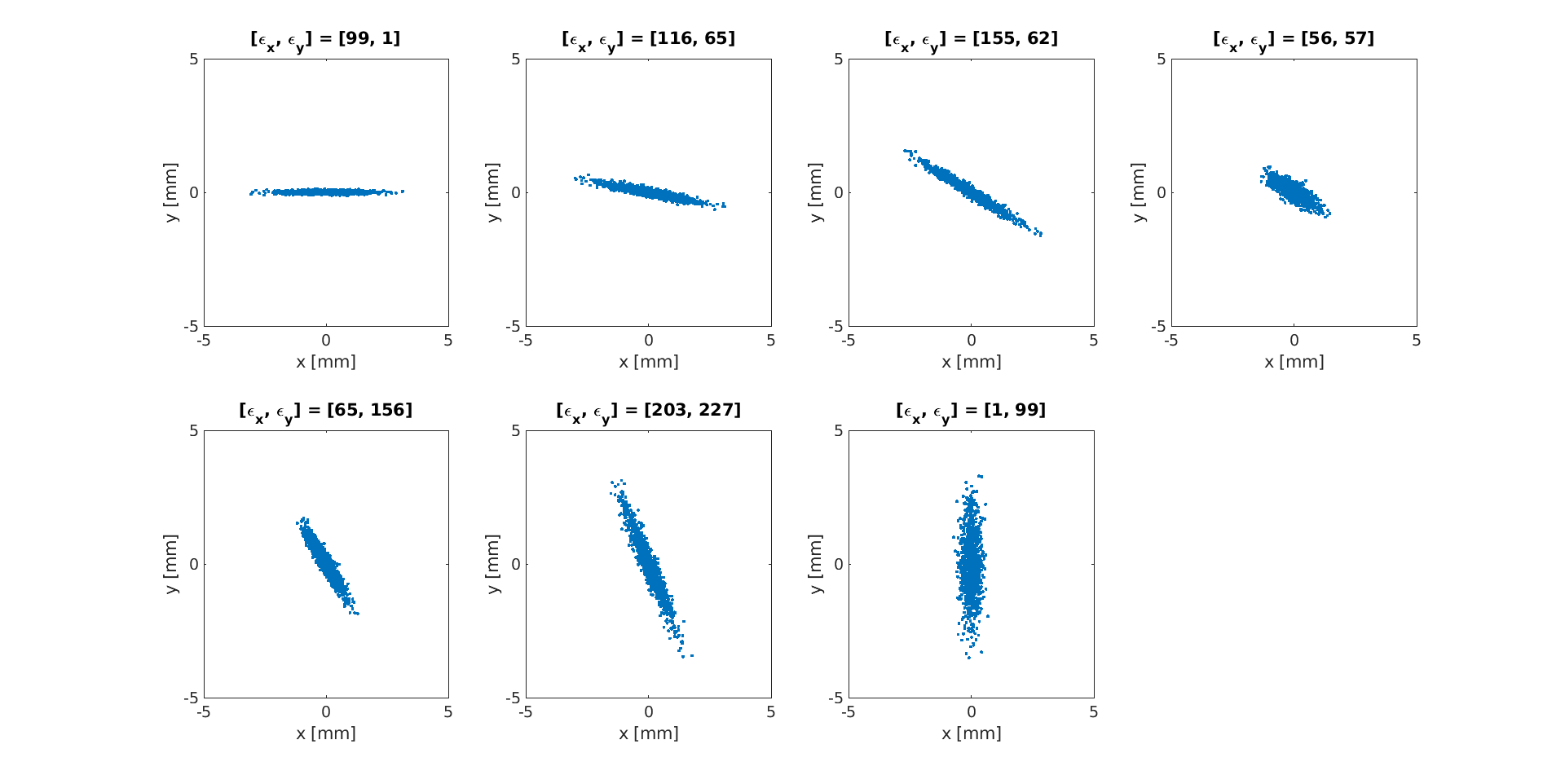 0
2
1
3
6
4
5
6
5
4
1
2
3
Page 27
Emittance exchangeTransfer line exchange errors
Warning: Not totally scientifically sound. 
Use with caution!
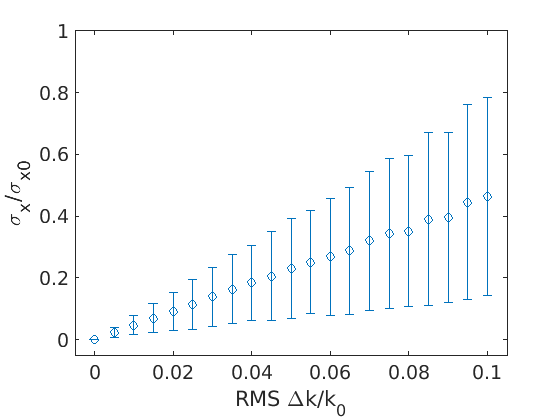 Page 28
Resonance crossing: adiabaticity
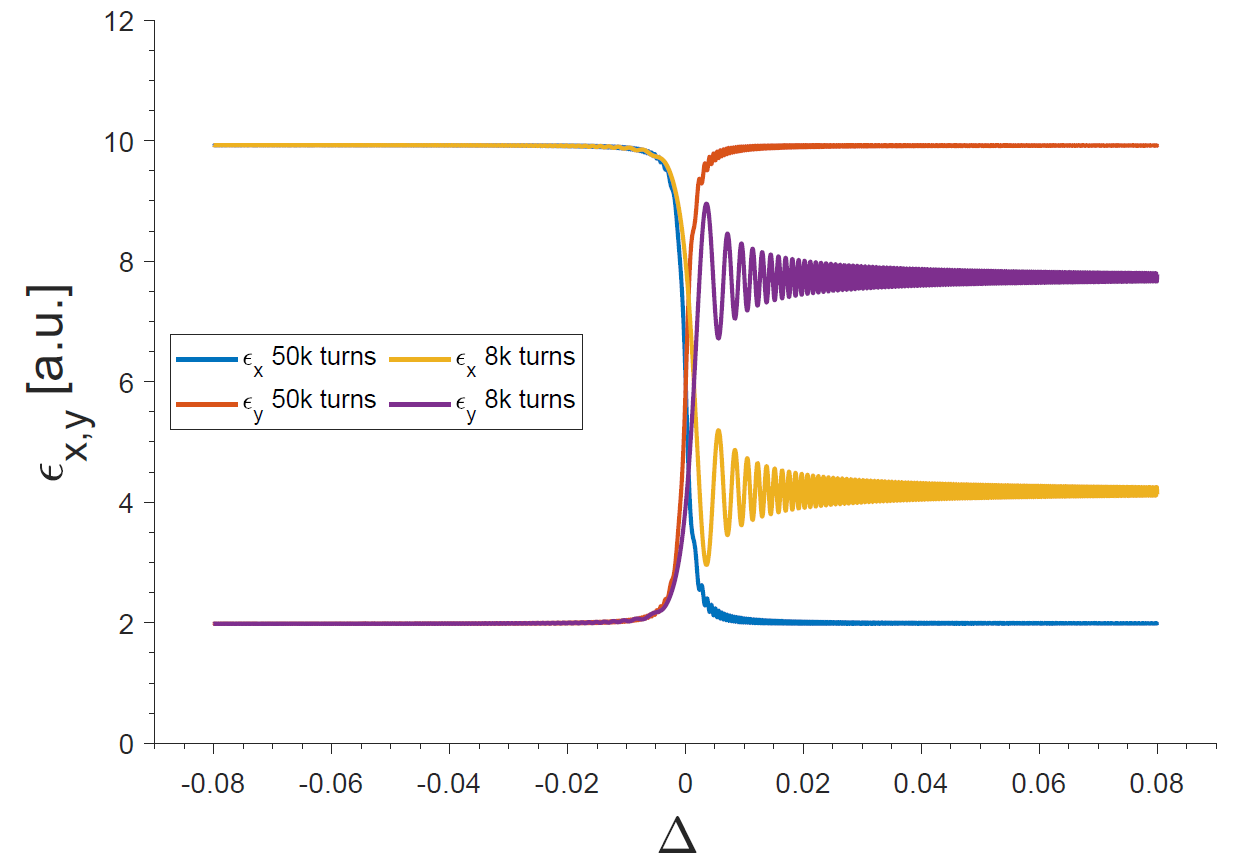 Page 29
Page 29
Emittance exchange: adiabaticity
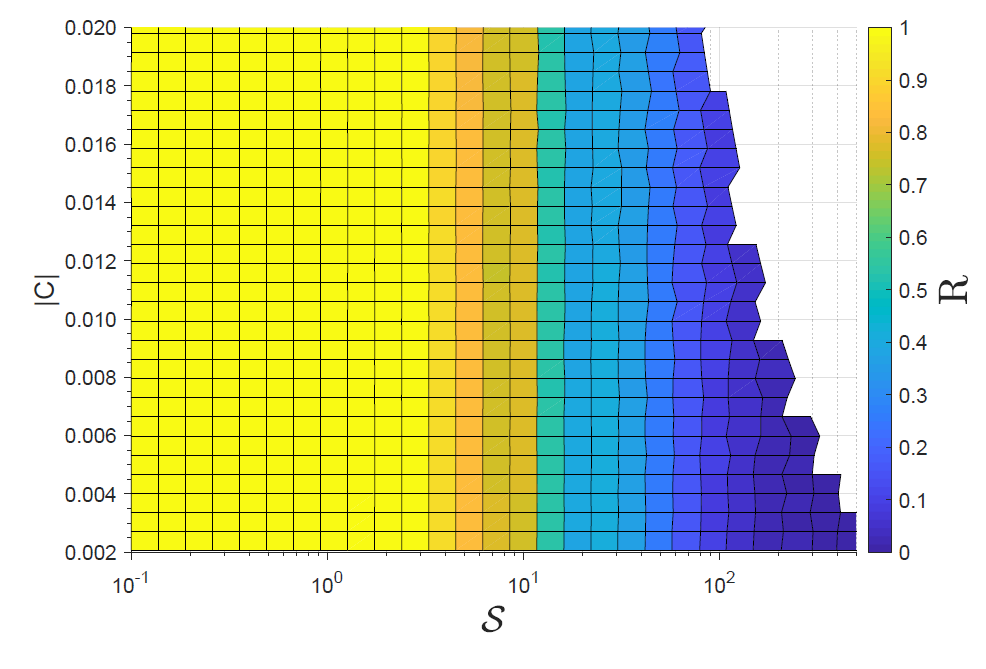 adiabatic
non-adiabatic
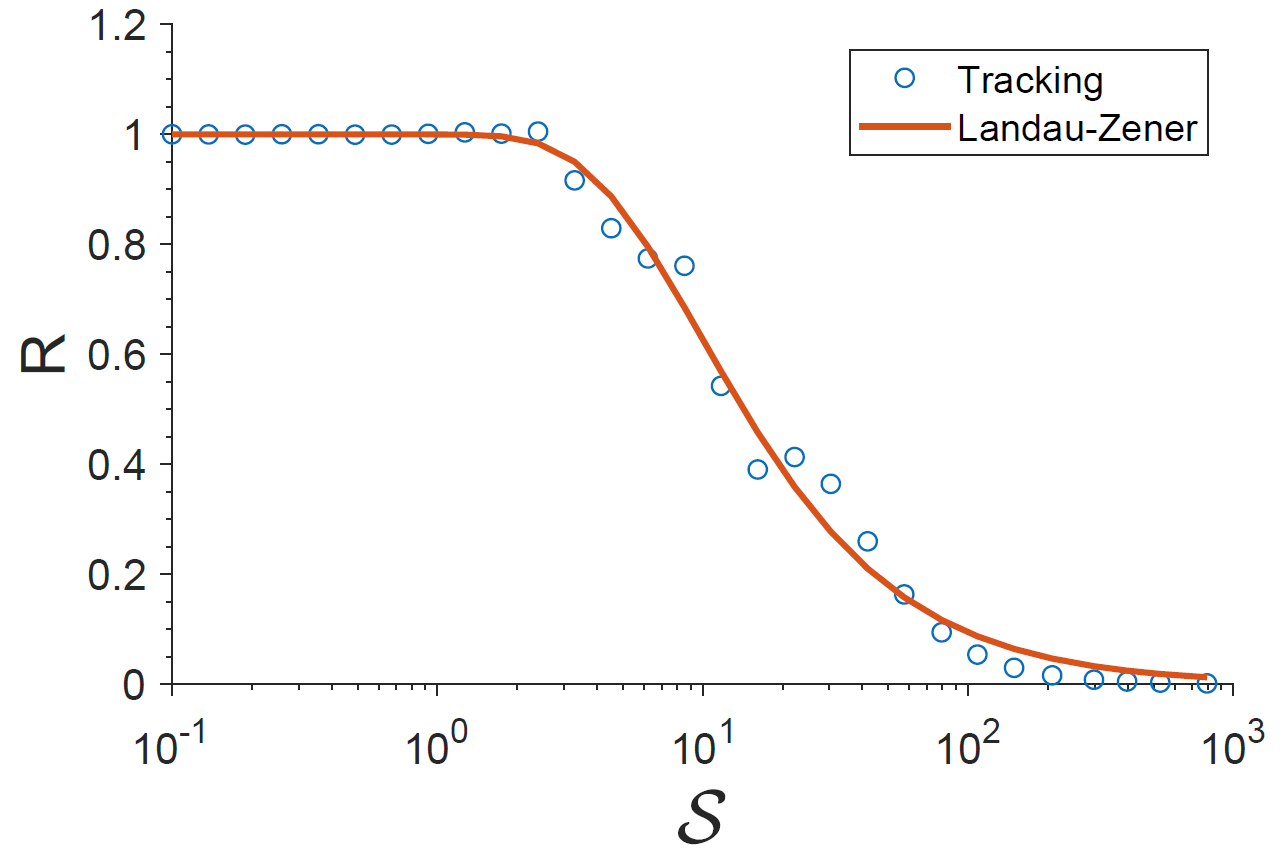 Page 30
Emittance exchange: damping
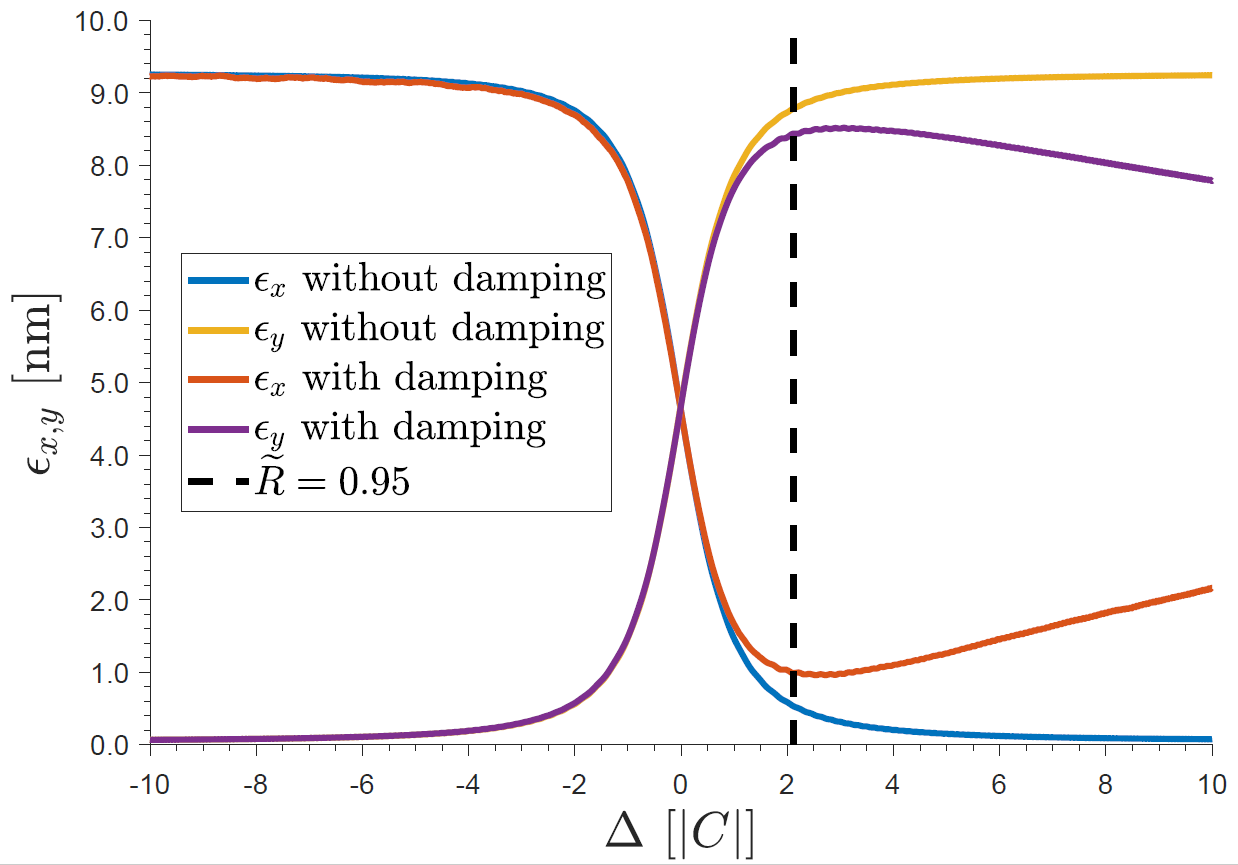 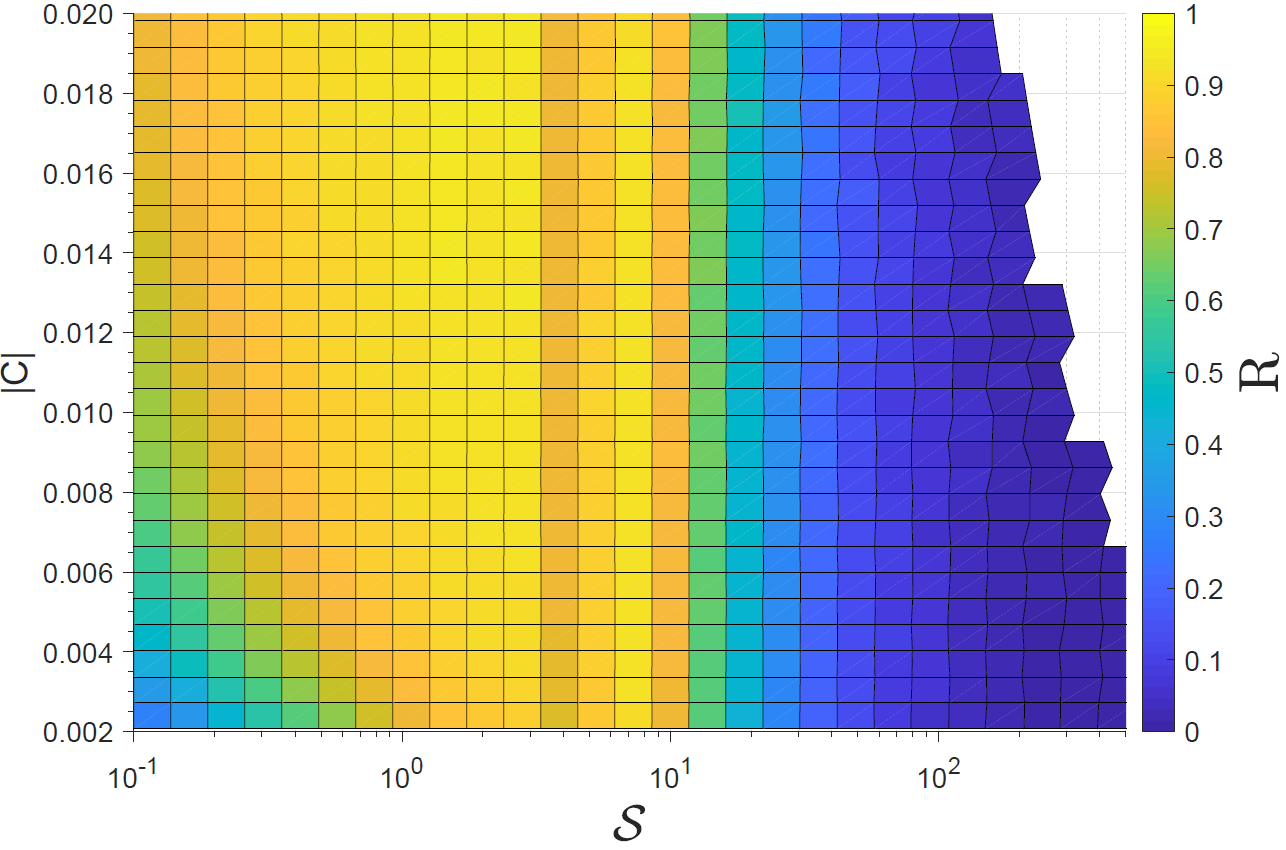 Page 31
SLS booster decoupling
Page 32
SLS booster decoupling
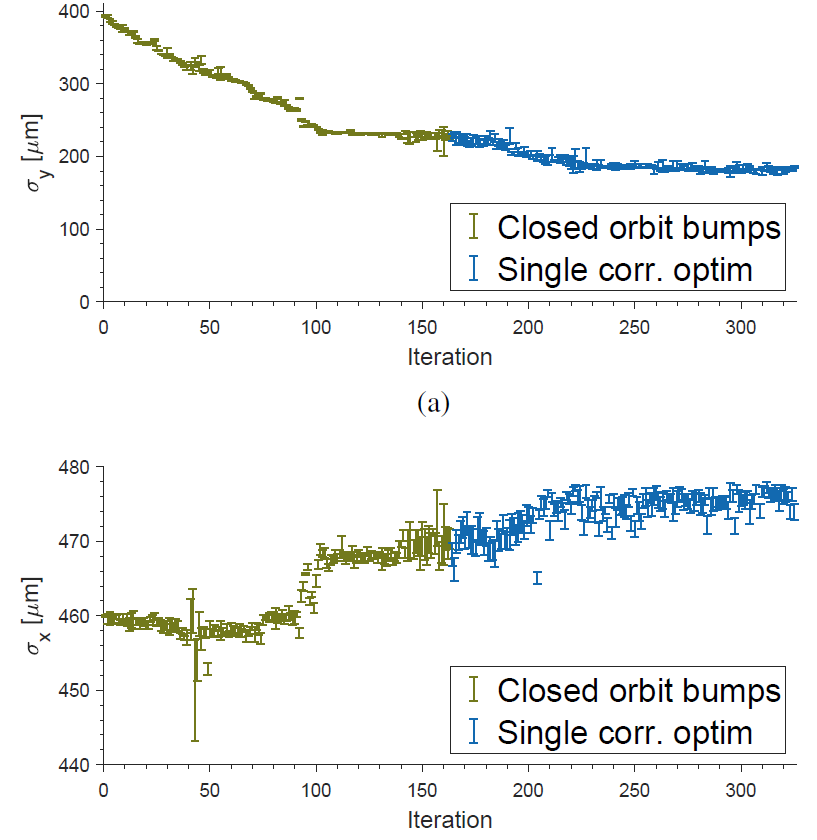 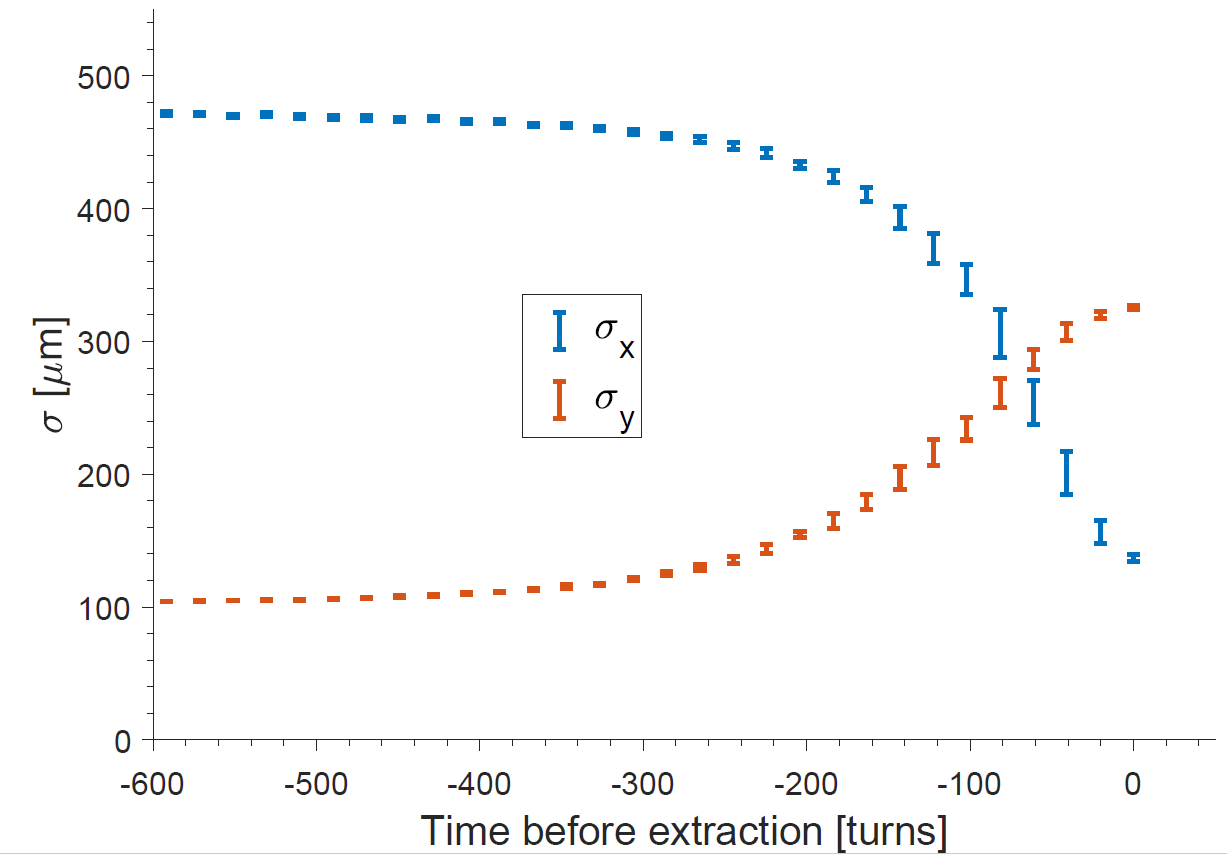 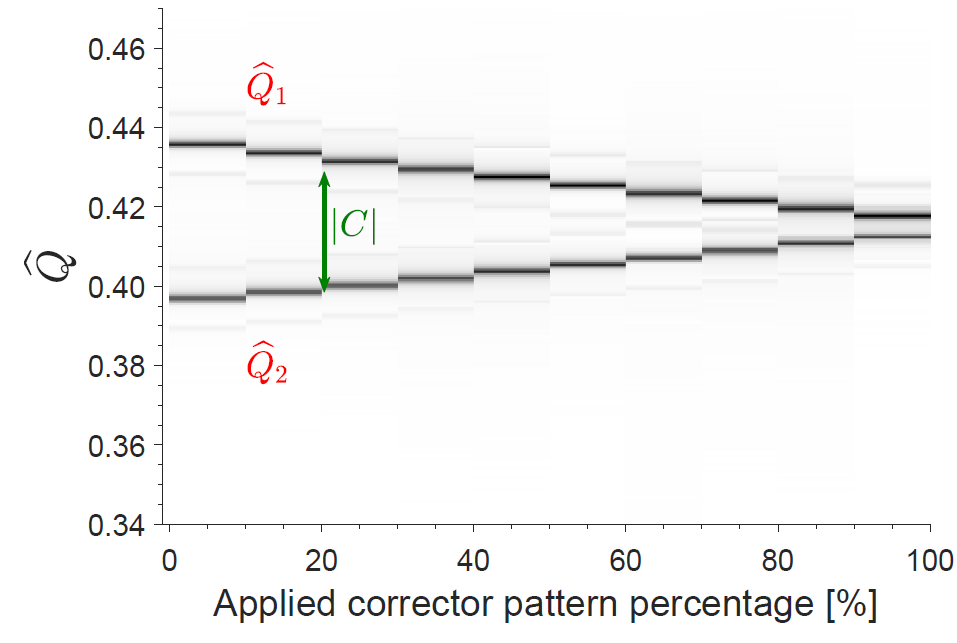 Page 33